Юридическая ответственность родителей за воспитание и образование своих детей
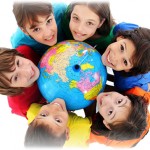 Цель: Повышение правовой культуры родителей по вопросам юридической ответственности за воспитание и обучение детей.
Задачи: 
Познакомить родителей с нормативно-правовыми документами.
Содействовать формированию у родителей ответственности за воспитание детей, способности адекватно и эффективно действовать в сложной проблемной ситуации.
«По моему глубокому убеждению, педагогика должна стать наукой для всех и для учителей, и для родителей» (В.А. Сухомлинский).
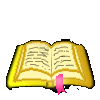 «Большое зло нашего времени... заключается в том, что наши отцы и матери почти полностью лишились осознания того, что... могут сделать для воспитания своих детей» (И.Г. Песталоцци)
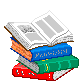 «Родители должны любить своего ребёнка таким, какой он есть, а не таким, каким он мог бы быть» (Монте)

«Дети никогда не поступают так, как мы велим поступать; они поступают, как поступаем мы сами» (Л.Хей)
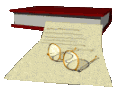 Различают три уровня нормативно-правовых материалов.

1-й уровень - международный:
• Декларация прав Ребенка (принята ООН в 1959 году)
• Конвенция о Правах Ребенка (принята ООН 20 ноября 1989 года);
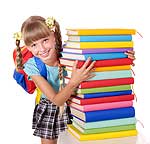 2-й уровень, регулирующий права ребенка:
Конституция Российской Федерации ст.38,42
Гражданский кодекс Российской Федерации (некоторые разделы, например, раздел о дееспособности несовершеннолетних детей). 
Семейный кодекс РФ ст.61 «Равенство прав и обязанностей родителей», ст.63 «Права и обязанности родителей по воспитанию и образованию детей», ст.64 
«Права и обязанности родителей по защите прав и интересов детей”, ст.65 «Осуществление родительских прав»
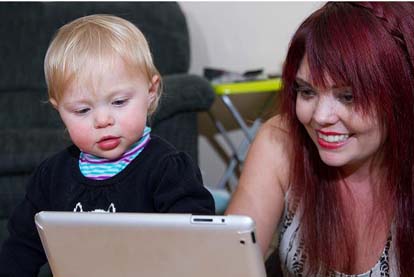 3-й уровень, регулирующий права ребенка:
Федеральная президентская программа «Дети России», в составе которой целевые программы «Дети-инвалиды», «Дети-сироты», «Планирование семьи», «Одаренные дети» - утверждена Указом Президента РФ от 18.08.94 г. № 1696;
Федеральный закон «О государственной поддержке молодежных и детских общественных объединений» - принят 28.06.95 г. 
Федеральный закон «Об основных гарантиях прав ребенка в Российской Федерации» - принят 24.07.1998 года, действует в редакции от 20.07. 2000 года.
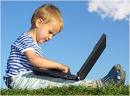 К основным правам родителей обучающихся относят:
• выбор формы обучения, вида образовательного учреждения для своего ребенка;
• защиту законных прав и интересов ребенка;
• участие в управлении образовательным учреждением;
• ознакомление с ходом и содержанием образовательного процесса. а также оценками успеваемости обучающегося;
• ознакомление с Уставом образовательного учреждения, лицензией на право ведения образовательной деятельности со свидетельством о государственной аккредитации образовательного учреждения и другими документами, регламентирующими организацию образовательного процесса;
• согласие на оставление ребенком до получения им основного общего образования образовательного учреждения по достижении 15 лет;
• согласие на проведение начальной профессиональной подготовки в общеобразовательных учреждениях;
• согласие оставления ребенка на повторный курс обучения в случае получения им на итоговой аттестации двух и более неудовлетворительных оценок;
• оформление договора об оказании образовательным учреждением платных образовательных услуг.
Родители (законные представители) несовершеннолетних лен получения последними основного общего образования не только имеют права, но и несут юридические обязанности за их воспитание, образование и содержание.
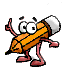 Куда могут обратиться родители, учащиеся       за защитой своих прав?
Родители имеют преимущественное право на защиту прав и законных интересов своих детей всеми законными средствами. 
Для учащихся и их родителей в школе в доступном месте должна находиться информация, содержащая тексты уставов, правил внутреннего распорядка; списки органов государственной власти, органов местного самоуправления и их должностных лиц (с указанием способов связи с ними), осуществляющих контроль и надзор за соблюдением, обеспечением и защитой прав ребенка.
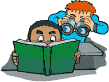 Родители обучающегося, воспитанника обязаны:
• заложить основы физического, нравственного и интеллектуального 
развития личности ребенка в раннем возрасте;
• подать заявление о приеме ребенка в образовательное
 учреждение;
• оформить договор с образовательным учреждением, если ребенок 
поступает в данное учреждение;
• обеспечить получение детьми основного общего образования;
• отвечать за воспитание своих детей и создание необходимых 
условий для получения ими образования;
• выполнять Устав образовательного учреждения;
• контролировать проведение перевода обучающегося в специальные (коррекционные) группы и классы только с их согласия и по заключению психолого-педагогической и медико-педагогической комиссий;
• контролировать осуществление гражданским образовательным учреждением военной подготовки учащихся только с их согласия и на факультативной основе;
• контролировать проведение начальной профессиональной подготовки общеобразовательным учреждением только с их согласия и согласия их ребенка;
• контролировать привлечение обучающихся к труду, не предусмотренному образовательной программой, только с их согласия и согласия их ребенка;
• отвечать за ликвидацию академической задолженности в течение следующего учебного года, если обучающиеся были переведены в следующий класс условно.
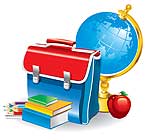 1.Физическое насилие - действия (бездействие) со стороны родителей или других взрослых, в результате которых физическое и умственное здоровье ребенка нарушается или находится под угрозой повреждения. Какое же влияние оказывает физическое воздействие на ребёнка?
 Признаки физического насилия над ребенком:
◦ раны и синяки: 
◦ ожоги: 
◦ укусы: 
◦ «синдром тряски ребенка»: сопутствующие признаки - синяки на плечах и груди, имеющие отпечатки пальцев.
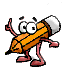 2. Психическое насилие (эмоционально дурное обращение с детьми): 
• обвинения в адрес ребенка (брань, крики); 
• принижение его успехов, унижение его достоинства; 
• отвержение ребенка; 
• длительное лишение ребенка любви, нежности, заботы со стороны родителей; 
• принуждение к одиночеству; 
• совершение в присутствии ребенка насилия по отношению к супругу или другим детям; 
• причинение боли домашним животным с целью запугать ребенка.
Влияние на ребенка: 
• задержка в физическом, речевом развитии, задержка роста; 
• импульсивность, взрывчатость, вредные привычки (сосание пальцев, вырывание волос), злость; 
• попытки совершения самоубийства, потеря смысла жизни, цели в жизни; 
• уступчивость, податливость;                                                                                                                                   
• ночные кошмары, нарушение сна, страхи темноты, боязнь людей, их гнева; 
• депрессии,  печаль,   беспомощность, безнадежность, заторможенность.
3. Сексуальное насилие над детьми - любой контакт или взаимодействие, в котором ребенок сексуально стимулируется или используется для сексуальной стимуляции. 
Влияние на ребенка: 
• обнаруживает странные (причудливые), слишком сложные или
необычные сексуальные познания или действия; 
• может сексуально приставать к детям, подросткам, взрослым; 
• может жаловаться на зуд, воспаление, боль в области гениталий.
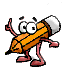 В российском законодательстве существует несколько видов ответственности лиц, допускающих жестокое обращение с ребенком.


1. Административная ответственность
2. Уголовная ответственность
3. Гражданско-правовая  ответственность

4. Дисциплинарная ответственность
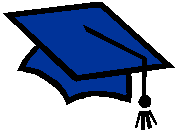 Памятка для родителей
- Разговаривайте с ребенком. 
- Говорите о своей любви. 
- Доверяйте ребенку. 
- Не сравнивайте ни с кем. 
- Обратитесь к специалисту 
- Развивайте чувство собственного достоинства. 
- Используйте свой авторитет.
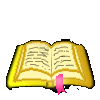 Счастлива та семья, где есть взаимопонимание. Только когда мы вместе — ребёнок чувствует себя комфортно. А это в наших силах и возможностях.
 Воспитание ребенка с четким представлением
Мы. Это целенаправленный и
Ежедневный процесс, в котором происходит его
Самосовершенствование и саморазвитие. Данная работа ведет к
Триумфy личности ребенка. Это путь к
Единению ученика, его родителей и школы.
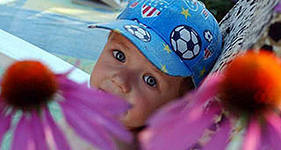